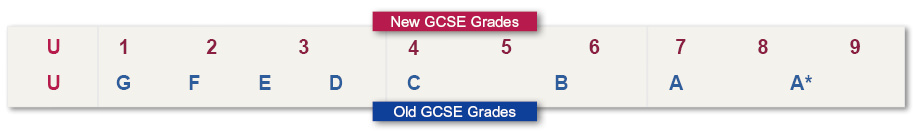 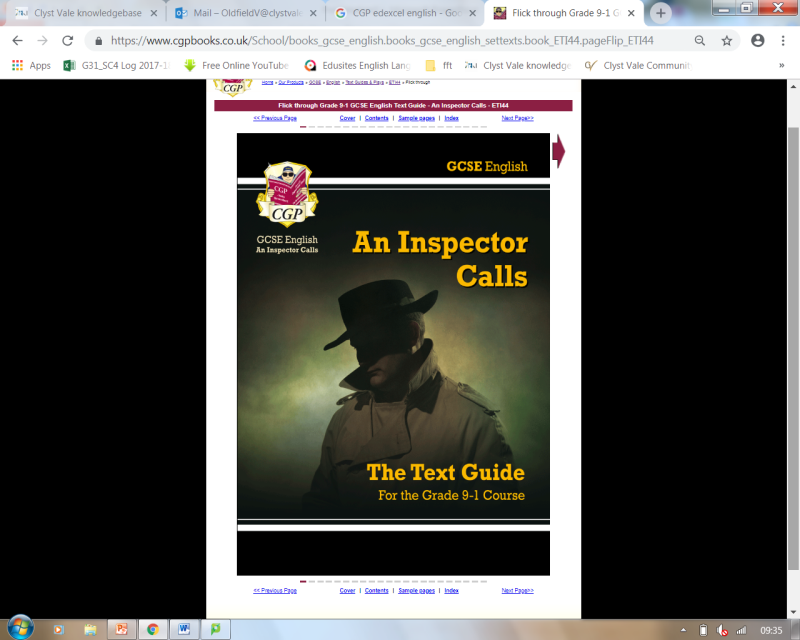 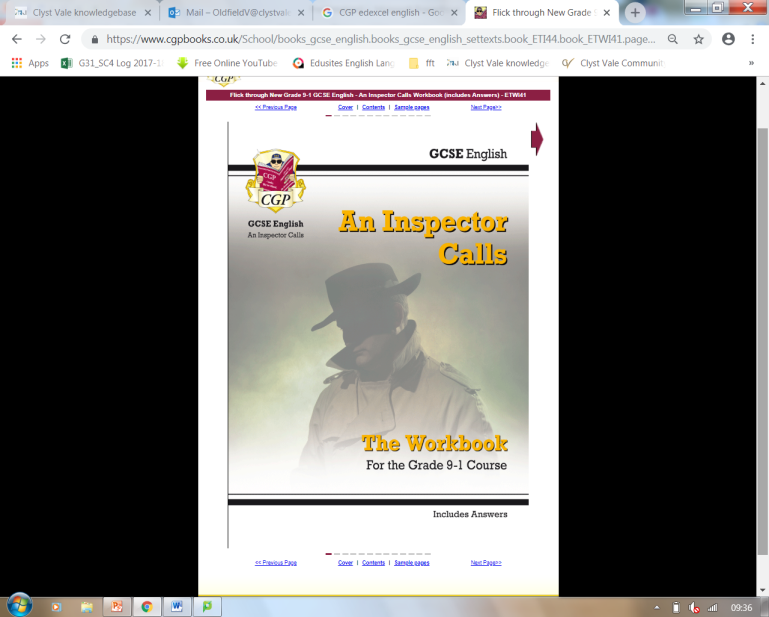 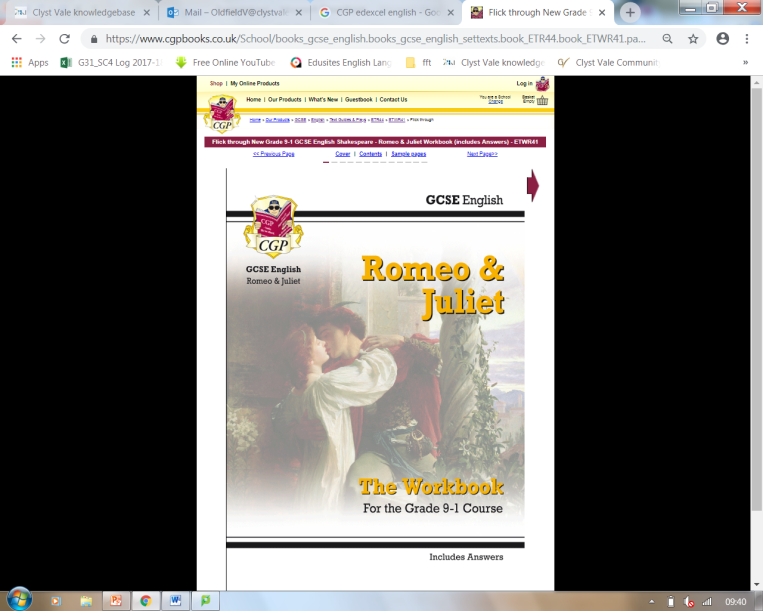 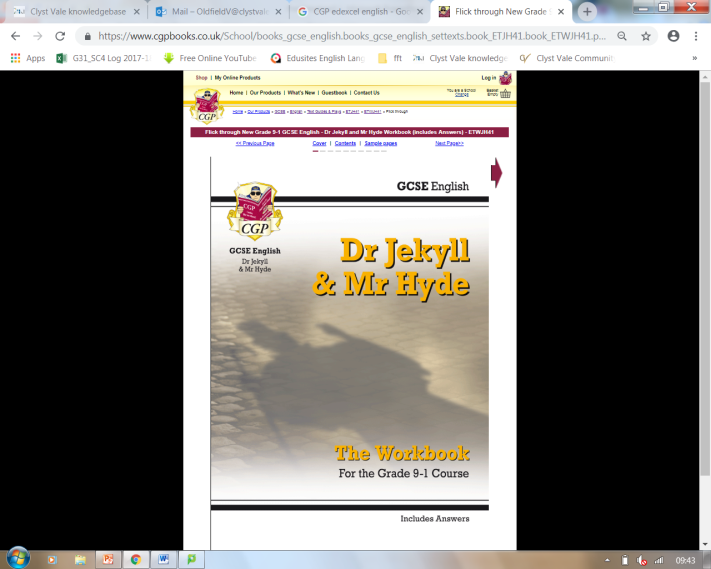 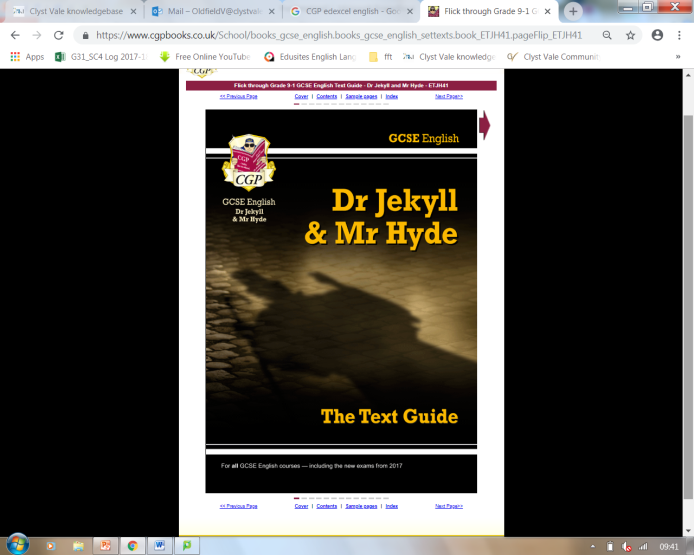 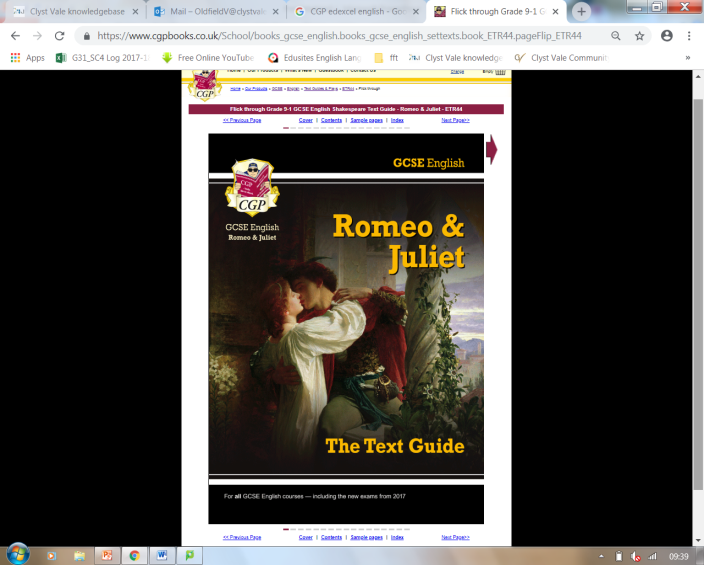 ISBN-   978 1 78294 779 0
ISBN-  978 1 78294 778 3
ISBN-  978 1 84146 115 1
ISBN- 978 1 78294 776 9
ISBN- 978 1 84146 118 2
ISBN-   978 1 78294 308 2
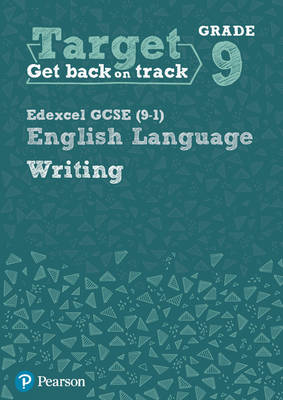 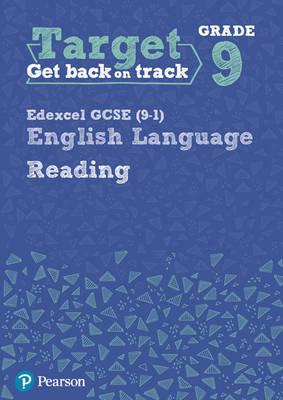 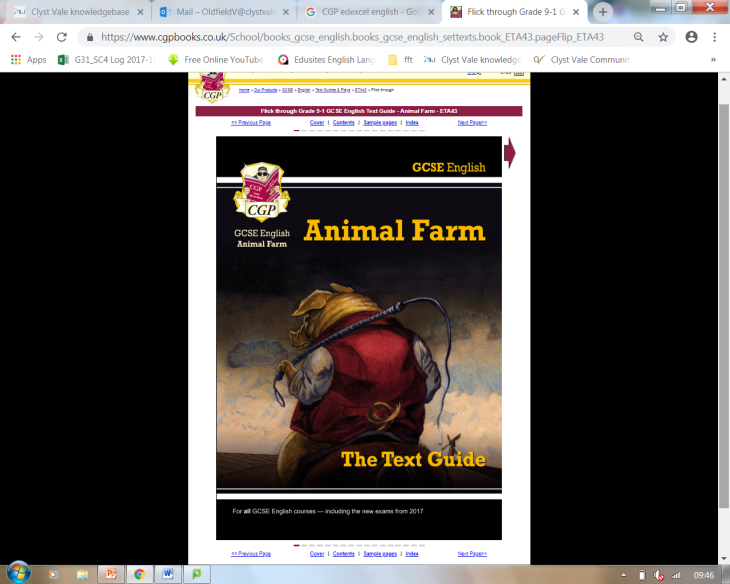 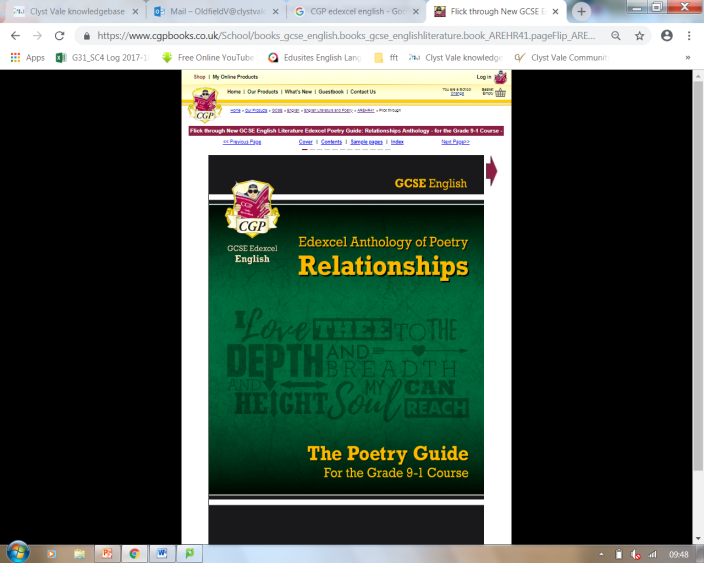 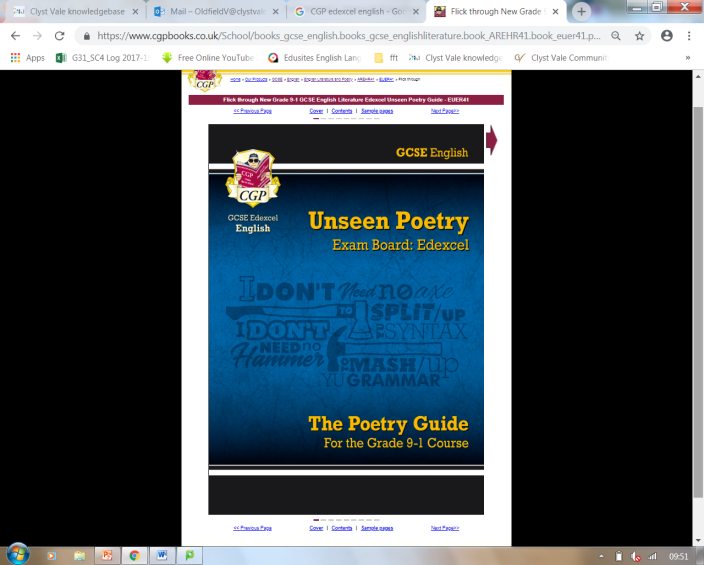 No workbook available
ISBN- 978 1 78294 999 2
ISBN-  978 1 78908 001 8
ISBN: 9780435183301
ISBN: 9780435183271
ISBN-  978 1 84762 667 7
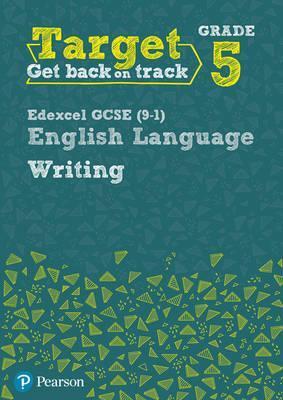 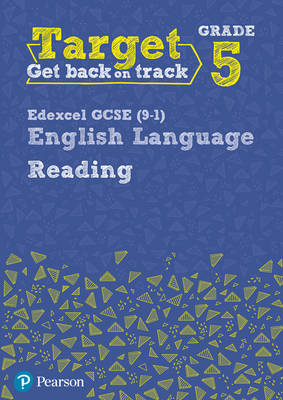 Useful support texts for study of English language and literature
ISBN 9780435183264
ISBN: 9780435183295